Traits (p. 5):Essential Questions: Which  traits do you have?  Where did you get your traits?
Trait: a distinguishing quality or characteristic
Free or attached earlobes?
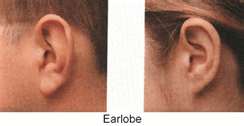 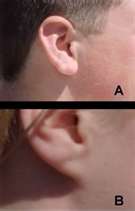 Dimples?
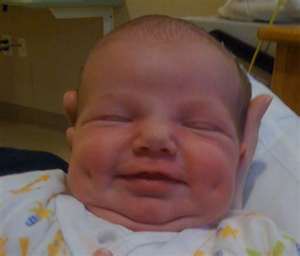 Hitchhiker’s Thumb?
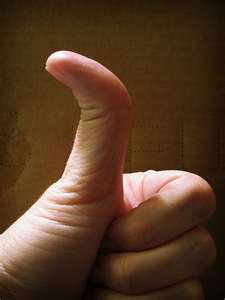 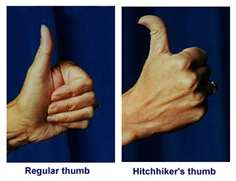 Widow’s Peak
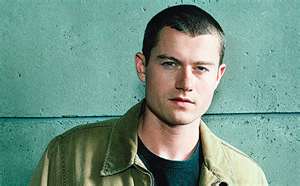 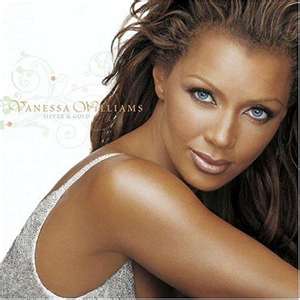 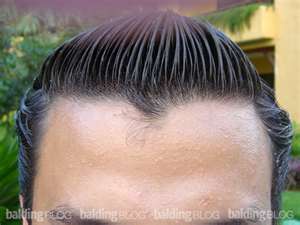 Tongue roller?
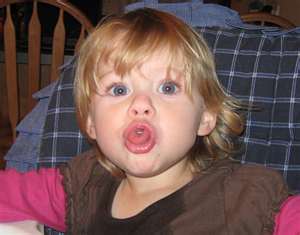 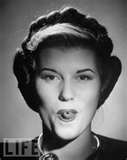 Your own traits
Summarize (answer the essential questions):
Essential Questions: Which  traits do you have?  Where did you get your traits?
Title page 6 “Genetics Vocab”:
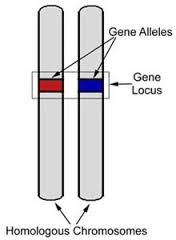 1. Allele: alternative form that a single 
	gene may have for a particular trait 
2. Dominant:  A trait that will appear in the offspring if at least one of the parents contributes it.  (One dominant allele can “mask” a recessive)
3. Recessive: expressed in offspring only when inherited from both parents, (i.e., when not masked by a dominant characteristic inherited from one parent).
4. Homozygous: Having identical pairs of 
genes for any given pair of hereditary characteristics.
5. Heterozygous: Containing two 
different alleles for the same trait.
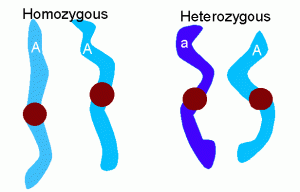 Add to page 6:
6. Genotype: the genetic make-up of an organism
7. Phenotype: the outward expression of a trait